Autauga County Schools
Spence Agee, Superintendent
Every Student a Graduate; Every Graduate a Success
Autauga County Schools
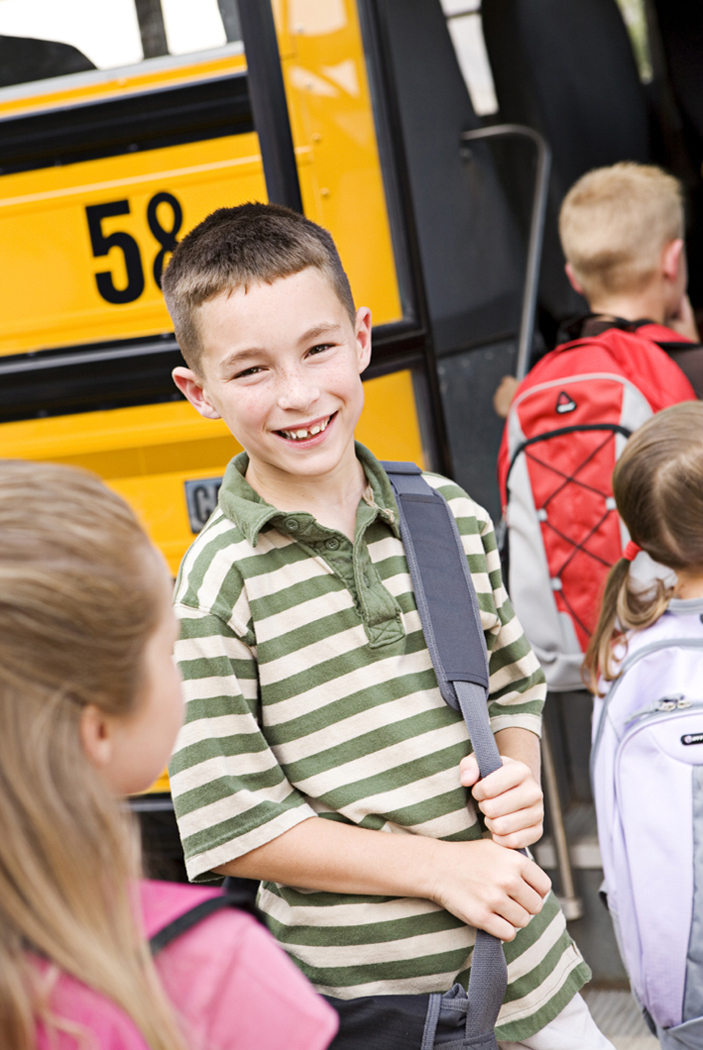 OUR  STUDENTS

9,826  Students
46%  Free/Reduced Lunch Students
9%  Special Education Students
6%  Gifted Students
3%  English Language Learners
Autauga County Schools
Highest Graduation Rate in River Region Area- 81%

Made AYP in all areas: Reading, Math, Graduation Rate, & Attendance

ACT scores above state average                                 in all areas
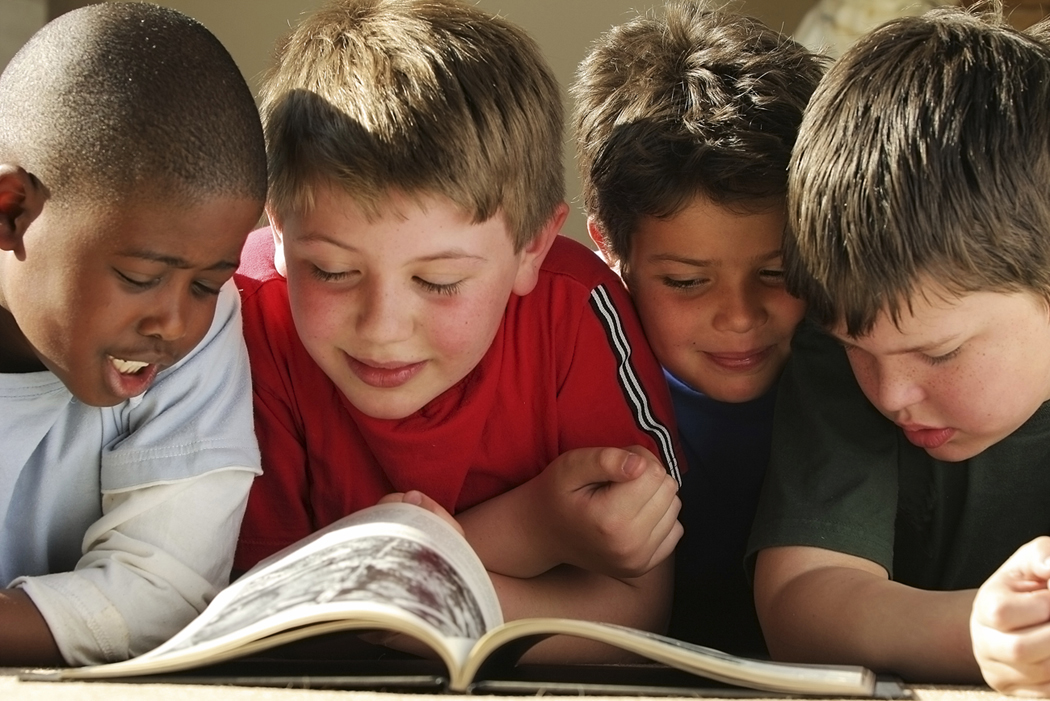 Autauga County Schools
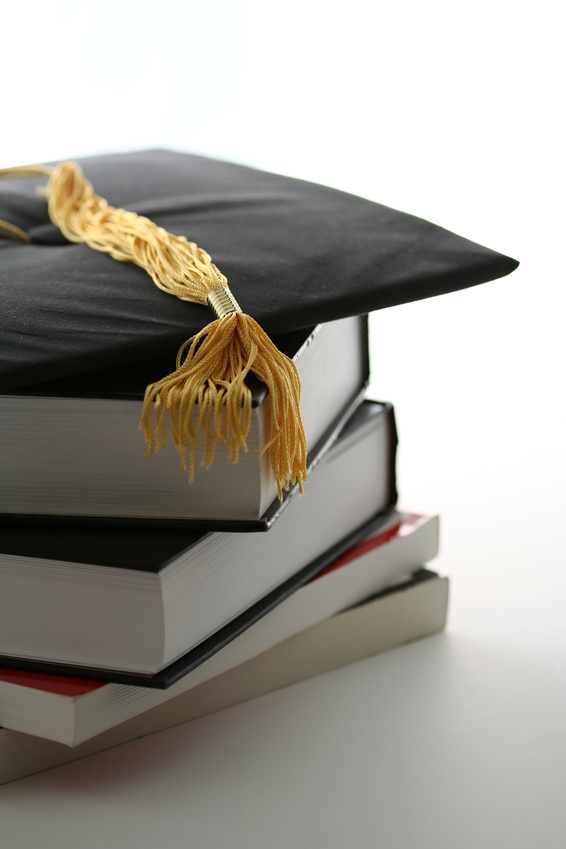 91% of students in Grades 3-8 are at or above proficiency level in Reading

89% of students in Grades 3-8 are at or above proficiency levels in Math
Changes  for  2012-2013
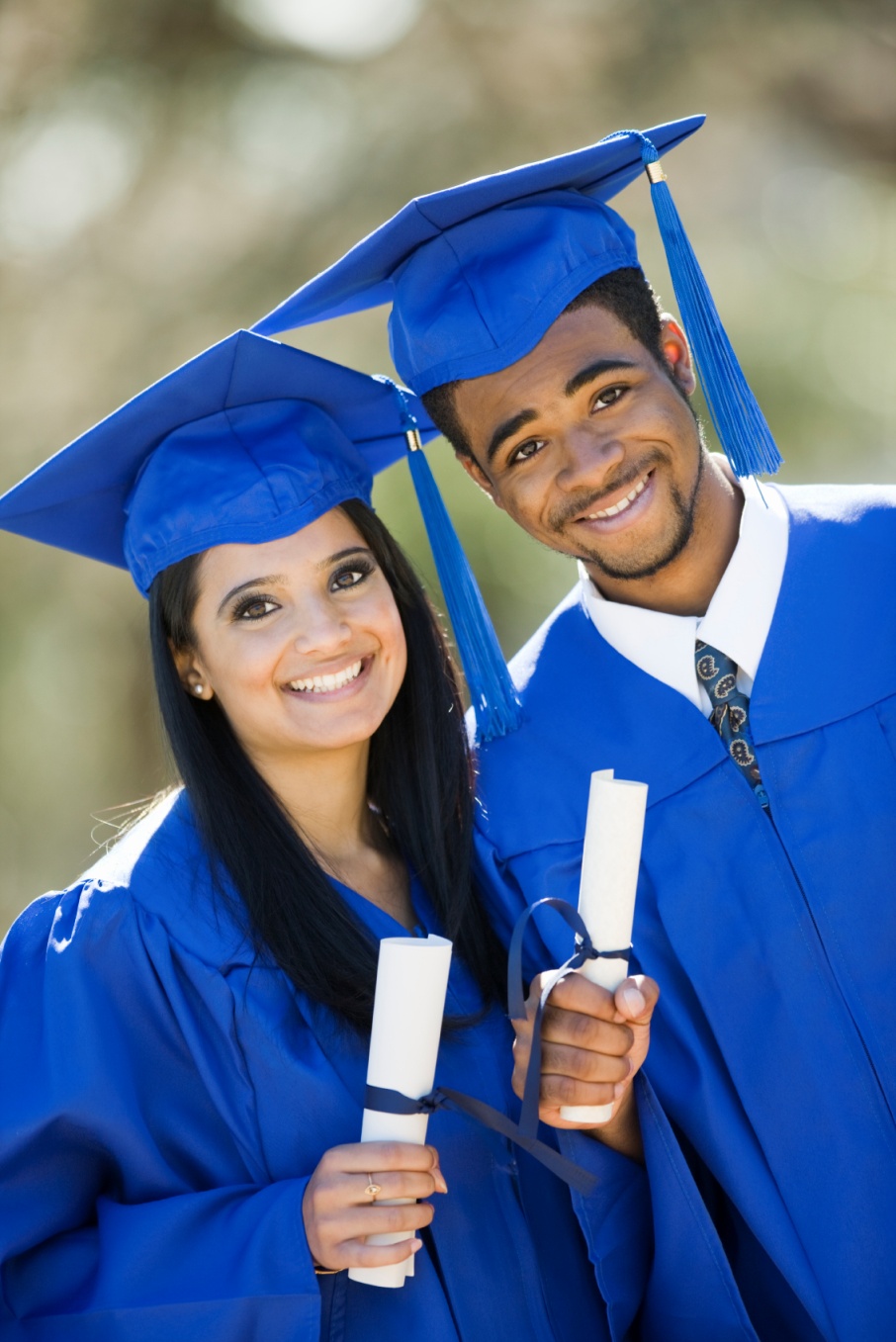 Implement Alabama’s Common Core              Standards
 
Expand the role of Reading Coach K-3 to Instructional Coach K-12

Establish Ninth Grade Academy and hire a Graduation Coach at PHS

Implement new research-based language arts program for at-risk students
Changes  for  2012-2013
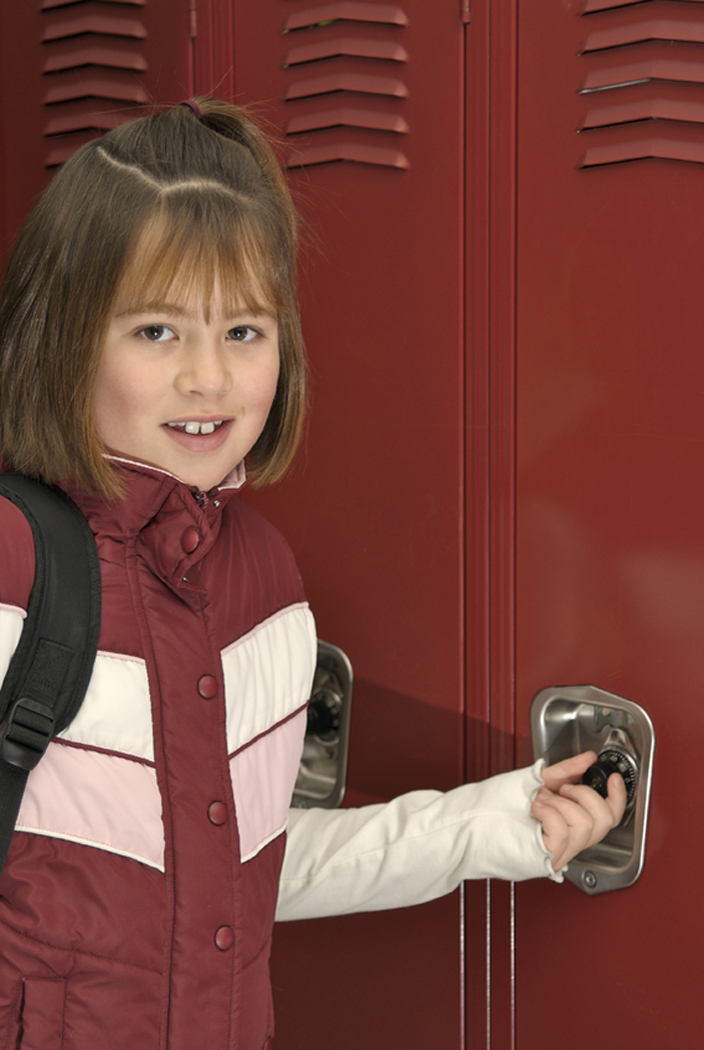 Implement Positive Behavior Supports    model to reduce discipline infractions 

New truancy policy

Renovate the district website

Implement new STRATEGIC PLAN
Promote student learning
Increase parent & community involvement
Demonstrate fiscally responsible practices
FUNDING CHALLENGES
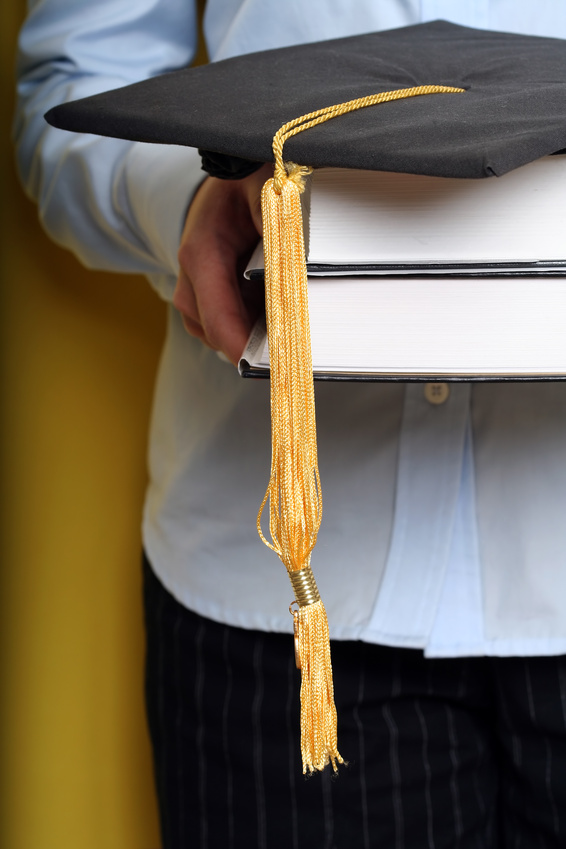 Steps to recoup state mandated               operating balance
Student textbooks
School Bus- Fleet Renewal
Five Year Capital Improvement Plan
TRENDS IN EDUCATION
Implementation of new College & Career Readiness Standards
ACT Quality Core
New State Accountability System
Autauga County Schools      Every Student a Graduate; Every Graduate a Success
STRATEGIC GOALS:

Promote student learning.

Increase parent & community involvement

Demonstrate fiscal responsibility
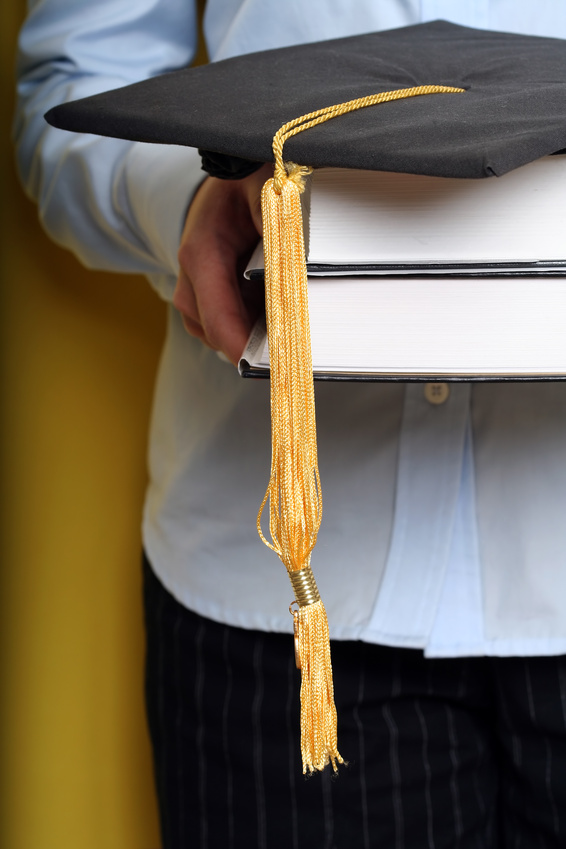